ЧИСЛЕННОСТЬ РАБОЧЕЙ СИЛЫ* 
УЛЬЯНОВСКОЙ ОБЛАСТИ
Май 2022 года
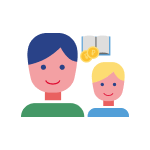 619,1 тыс. чел.
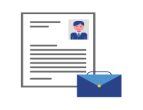 Численность рабочей силы
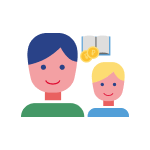 593,2 тыс. чел.
Численность занятых
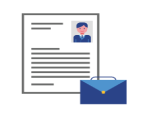 25,9 тыс. чел.
Численность безработных
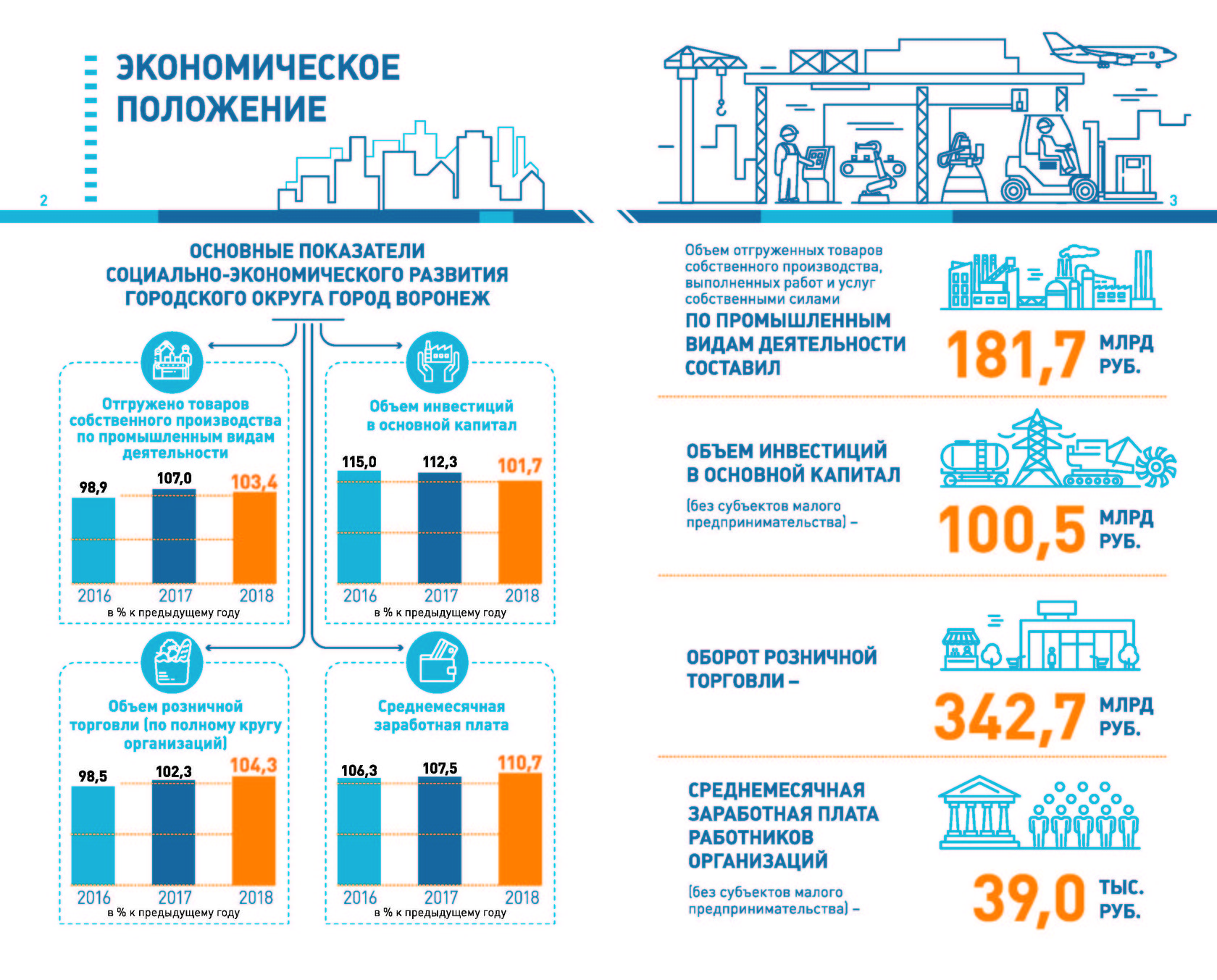 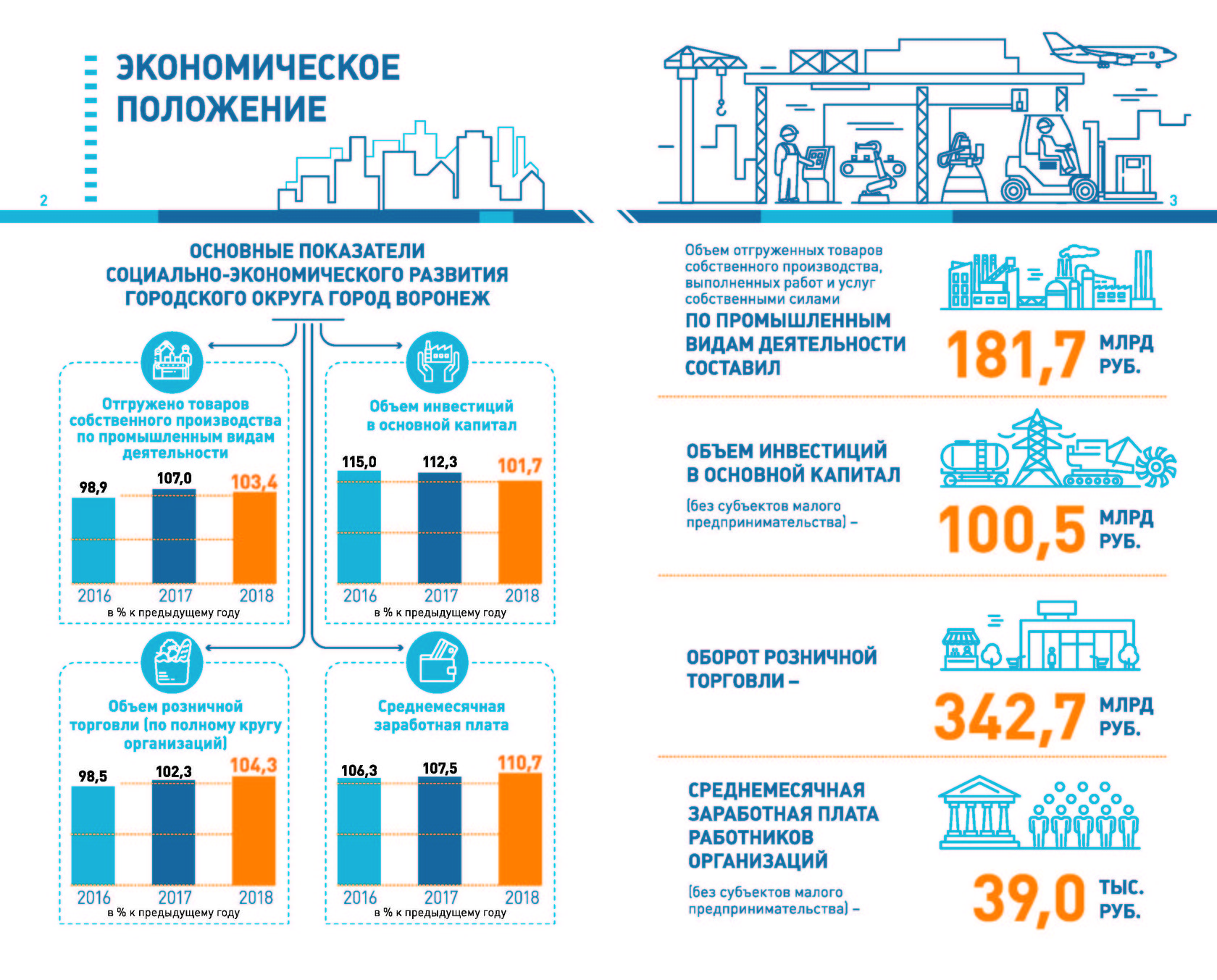 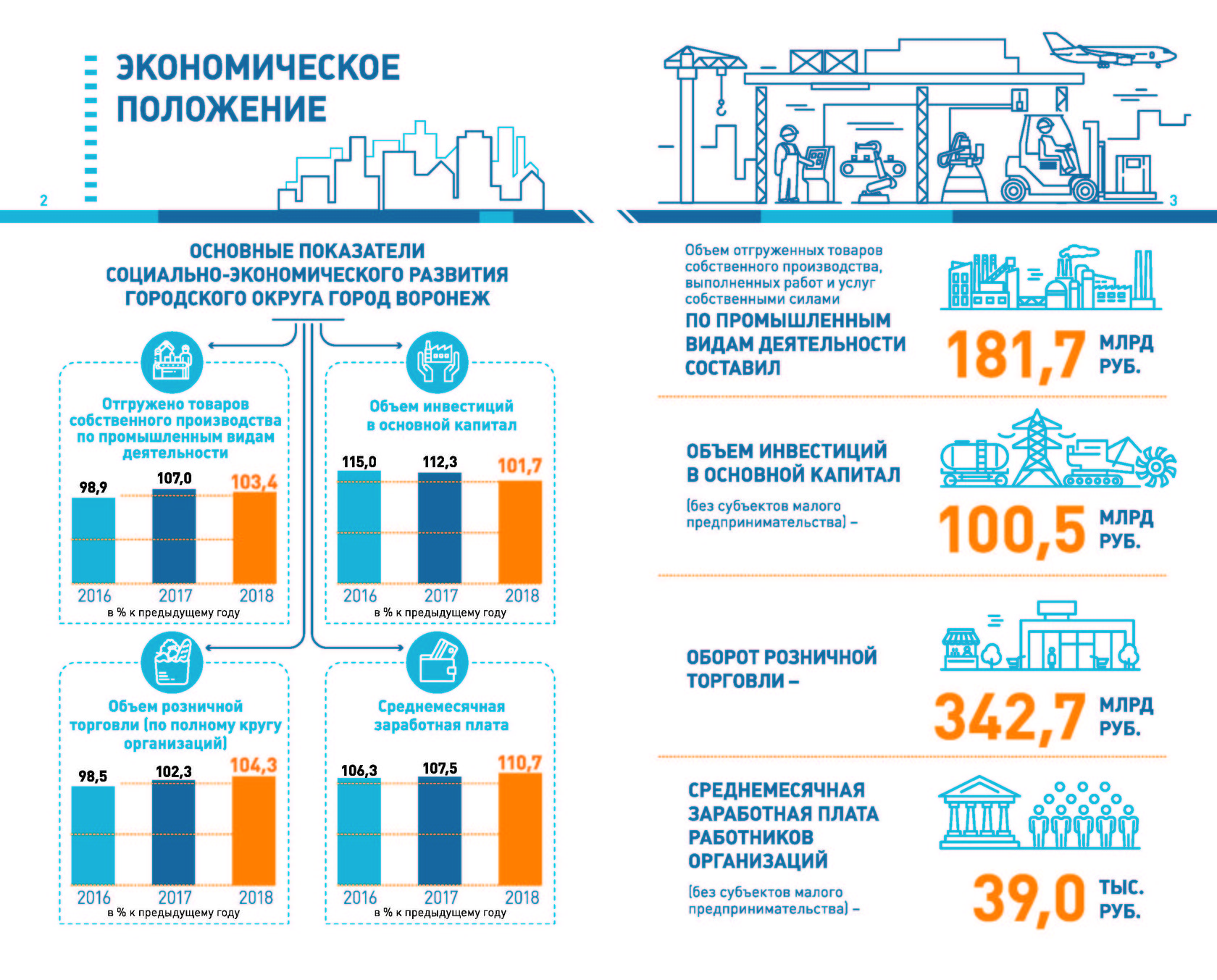 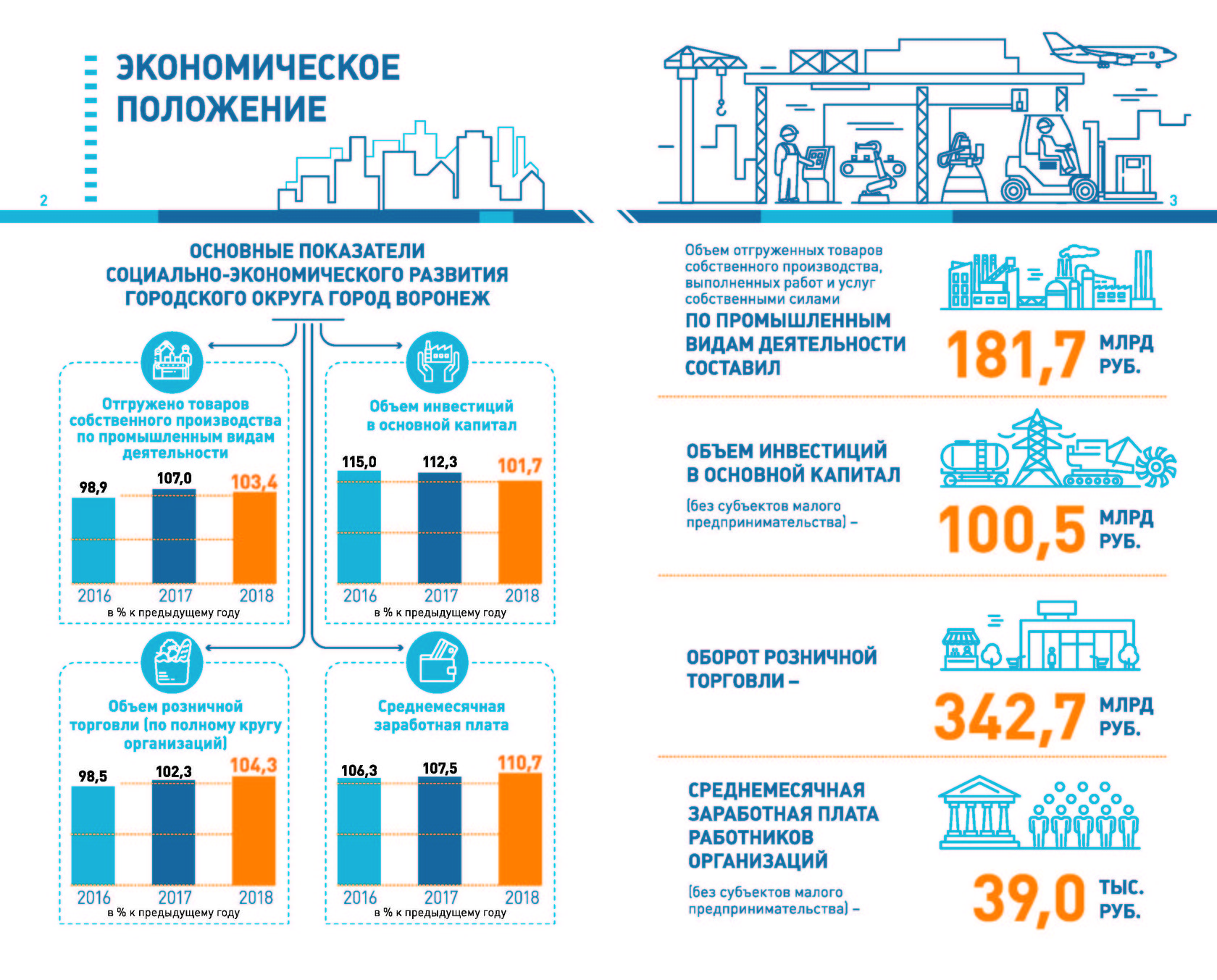 Уровень безработицы
 4,2%
Уровень безработицы  4,7%
* По данным выборочного обследования рабочей силы (в возрасте 15 лет и старше) в среднем за три последних месяца.